ПРЕЗЕНТАЦИЯмузыкального  руководителя  ГБДОУ детский  сад  №99Московского  района  Санкт-ПетербургаШевченко И.И.
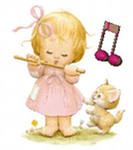 Санкт-Петербург
2013г
Государственное  бюджетное  
дошкольное  образовательное 
 учреждение  детский  сад №99
Московского  района  Санкт-Петербурга
«Развитие   основных  танцевальных  движений  у  детей  старшего  дошкольного  возраста»
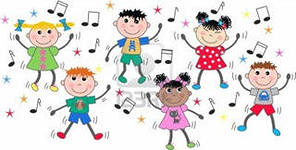 Мастер-класс
 музыкального  руководителя
 Шевченко И.И.
Санкт-Петербург
2013г
Музыкальный  руководитель ГБДОУ детский  сад №99  Московского  района  Санкт-Петербурга
Шевченко  Ирина  Ивановна                                  
Квалификационная  категория: 1  
Образование:                Высшее
Педагогический  стаж:    16 лет
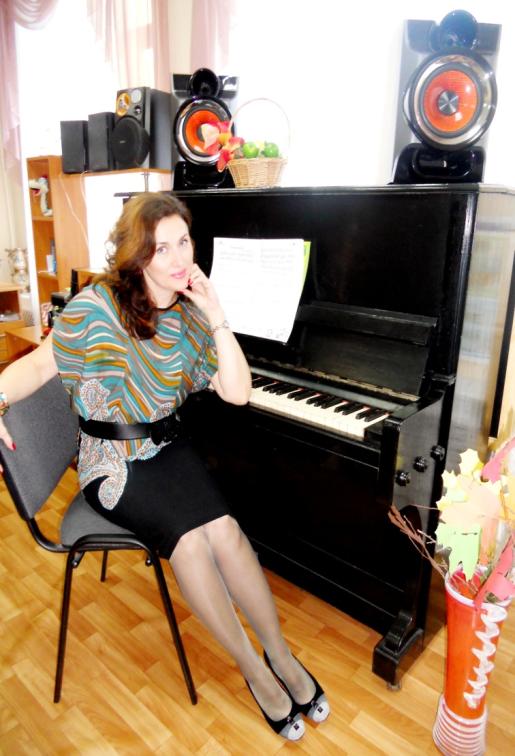 Цель и задачи
Цель:       
 Передачи  опыта  работы   музыкального  руководителя   в обучении  детей старшего  дошкольного  возраста танцевальным  движениям 
Задачи:   
раскрыть  основные   проблемы  в  обучении  детей  танцевальным  движениям
рассказать   об используемых     методах, приемах,   и   технологиях 
комментированный   показ   приемов    и  методов  работы
Используемые   технологии:

Здоровьесберегающая
Игровая
Педагогическая  мастерская
МУЗЫКА  и ДВИЖЕНИЕ
 
«Развитие  основных  танцевальных  движений  у  детей  5-7  лет»
Освоение   детьми    дошкольного возраста   основных  танцевальных  движений   имеет  огромное  значение  для  физического, психического  развития   ребенка,  наполняют его   новыми  эмоциями и переживаниями. Музыкально - ритмические   движения,  танцы,  развивают  музыкальный слух,  координацию, учат  ориентировки  а пространстве. Они  способствуют  развитию  память,  воображения,  творческих  способностей,  фантазии,   наполняют   уверенностью в себе, в своих силах. В процессе обучения движению закладываются навыки   воспитание  вежливости, элементарной культуры поведения:  как мальчик должен пригласить девочку на танец, как затем после танца мальчик отводит девочку на место, благодарит ее. На занятиях  очень  важно создание атмосферы поиска, радости, удовольствия.
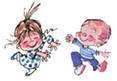 В начале работы с младшими дошкольниками  идет  освоение образно-игровых движений. Начинается развитие элементарных двигательных качеств: пластичности, ловкости, а также освоение  основных видов движений: махи, пружинки, «каблучок», плавные движения, и т.д. Необходимы образно-игровые движения, раскрывающие понятный детям образ, настроение или состояние «весёлый или трусливый зайчик», «хитрая лиса», «бравый солдат».     В работе с детьми среднего дошкольного возраста, большое внимание  уделяется  на умение передавать в движении разнообразный характер музыки, различные оттенки настроения (весёлая-грустная, шаловливая-спокойная, радостная, торжественная, беспокойная). Плясовые движения усложняются, включаются  элементы народных плясок: поочерёдное выставление ног на пятку, выбрасывание ног, топающий шаг. 
В старшем дошкольном возрасте дети достигают определенного  опыта в овладении движениями, в исполнении танцевальных композиций. Большой запас танцевальных движений даёт возможность подбирать более сложный репертуар, в основе которого не только народная музыка, детские песни, но и некоторые классические произведения: вальс, менуэт, мазурка,  а  также  современные, модные   мелодии  и ритмы  с  использованием   авторской   постановки  движений.
Задачи, принципы,  методы,
Задачи:
слушание   музыки;  
обсуждение  характера  музыки,  исполнения, представляем  образы  и движения, которые  вызывает  музыка;    
показ  танца, («рисунок» танца);
основные  движения  и  исходное  положение:  построение парами, друг за другом, по кругу;
Принципы: 
учет возрастных особенностей и возможностей детей;
постепенное  увеличении объема и интенсивности нагрузок;
непрерывность и регулярность в работе над движениями;
высокий художественный  уровень  музыкальных произведений, воспитывающих  вкус  ребёнка,  и  удобной  для двигательных упражнений;
индивидуально-личностный  подход
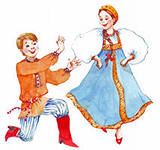 Методы:
Наглядный метод (используется как взаимодействие слухового и наглядно–зрительного анализатора,  иллюстрированной наглядности;
Метод показа (разучивание новых движений по  показу  педагога);
Словесные методы (указания  педагога  должны  быть  краткими, точными, конкретными);
Практический метод (многократное повторение музыкально –ритмических движений);
Импровизационный метод
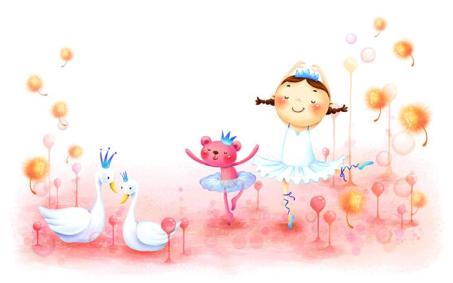 НАШИ  ЛЮБИМЫЕ ТАНЦЫ
Танец  с осенними листочками
«Листик, листик, листопад» старшая группа
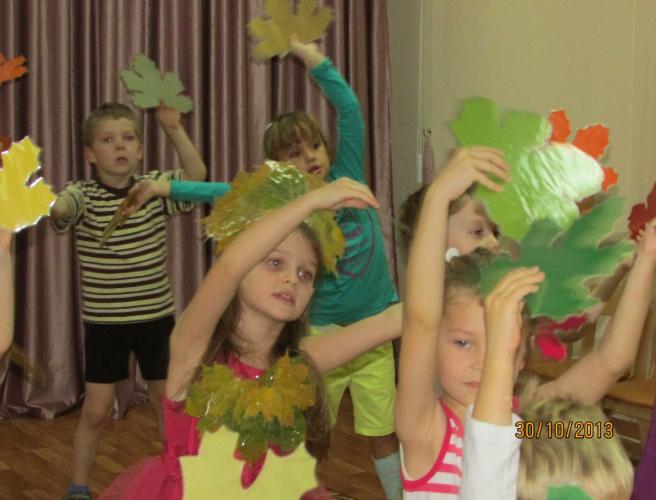 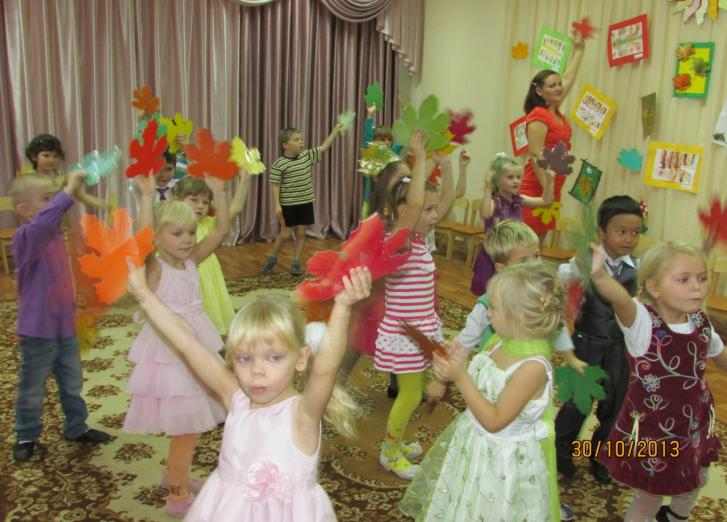 НАШИ  ЛЮБИМЫЕ ТАНЦЫ
Танец  с  осенними листьями «Под  музыку  Вивальди» подготовительная к школе группа
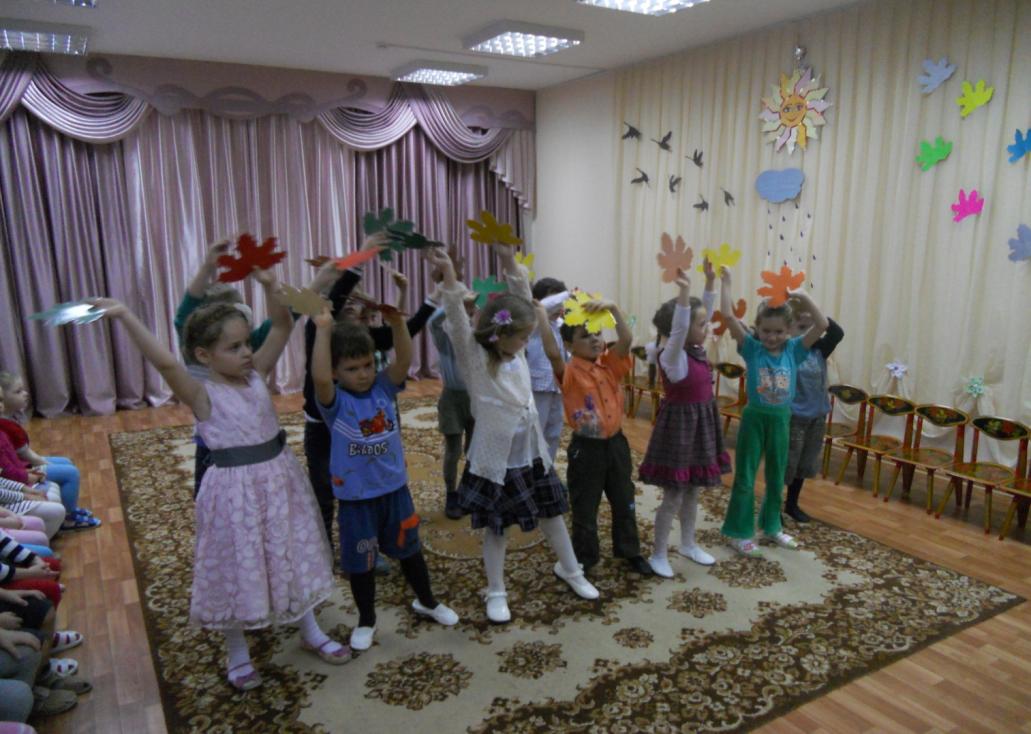 НАШИ  ЛЮБИМЫЕ ТАНЦЫ
НОВЫЙ ГОД
«Танец  Зайчиков» младшая группа
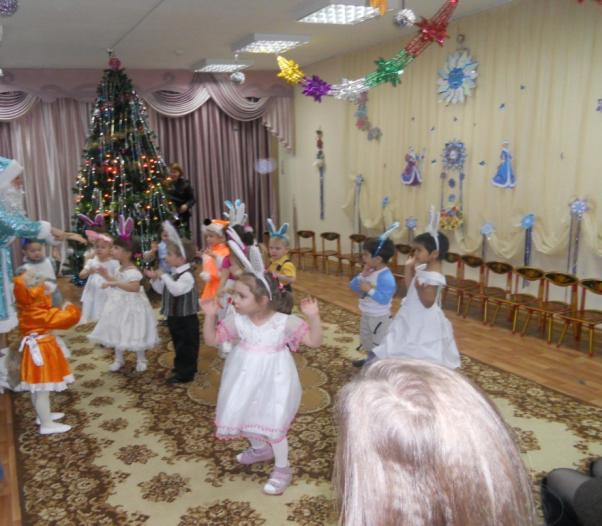 «Новогодняя   полька»  
 подготовительная  к  школе  группа
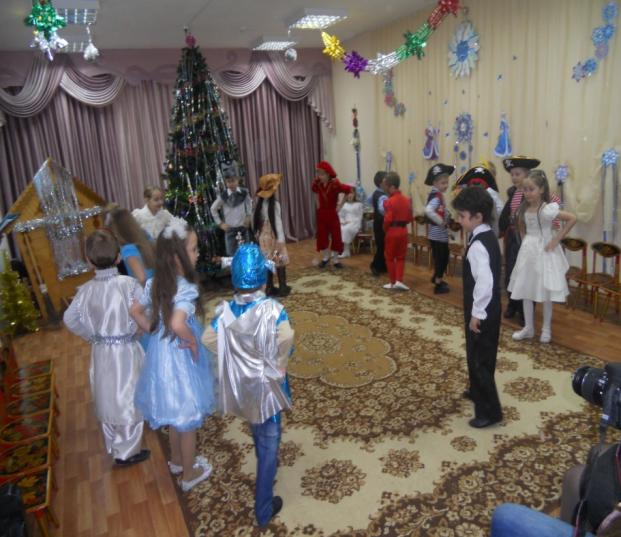 НАШИ  ЛЮБИМЫЕ ТАНЦЫ
23 февраля
Танец  моряков «Яблочко» старшая группа
«Танец  моряков  с  флажками» подготовительная  к  школе группа
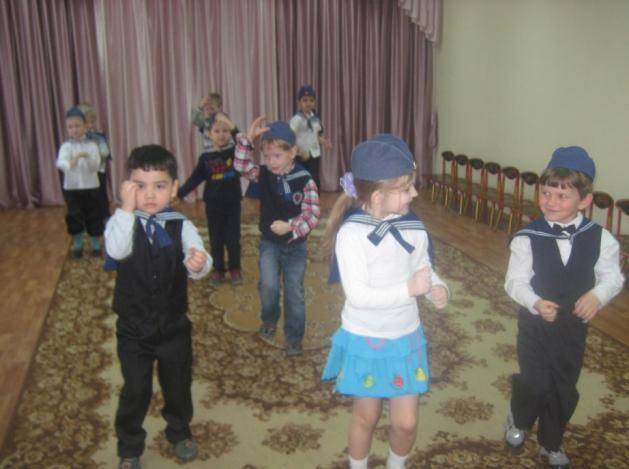 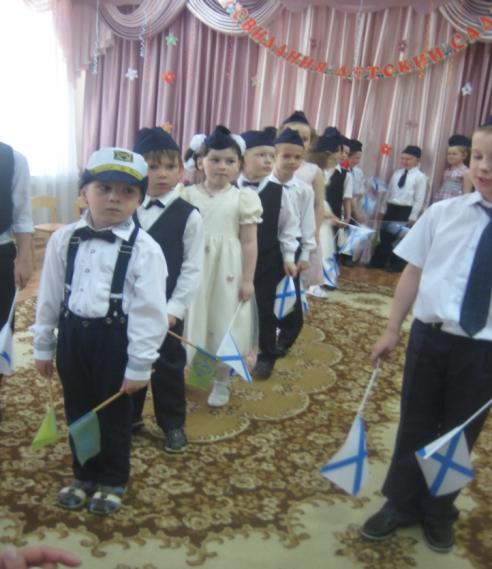 НАШИ  ЛЮБИМЫЕ ТАНЦЫ
8 МАРТА
«Танец  с  мамами» средняя группа
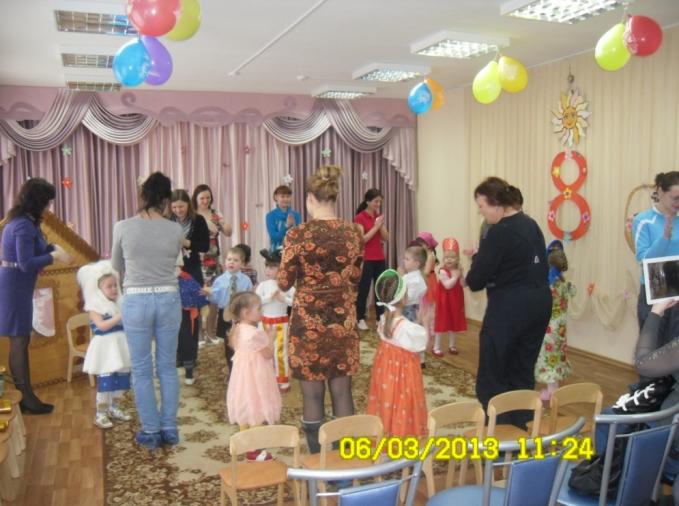 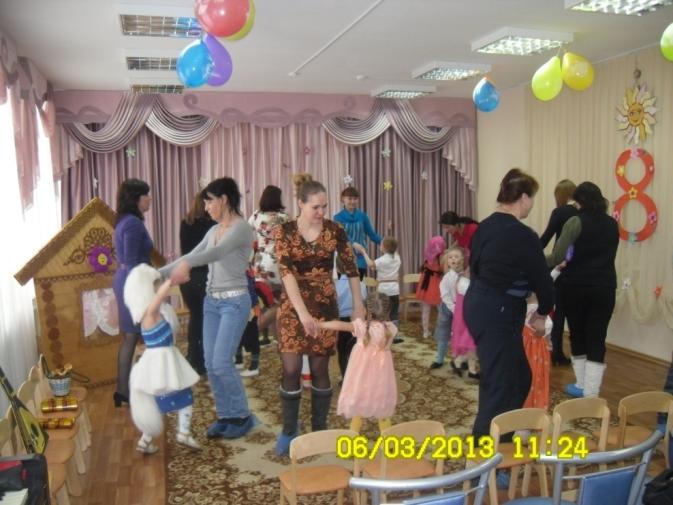 НАШИ  ЛЮБИМЫЕ ТАНЦЫ
8 МАРТА
Парный  танец  «Разноцветная   игра»
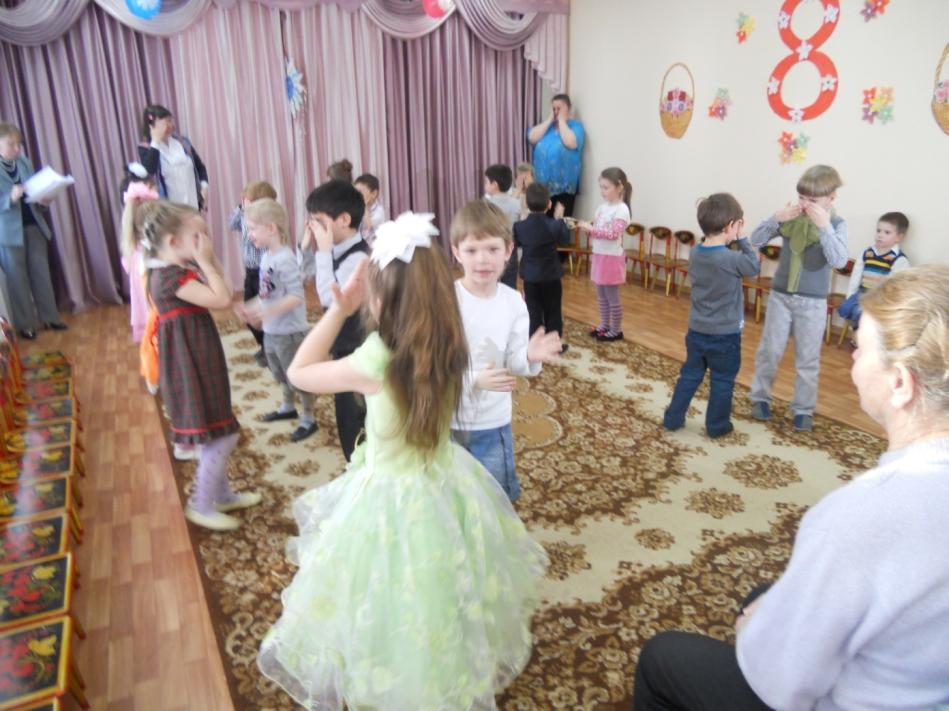 НАШИ  ЛЮБИМЫЕ ТАНЦЫ
МАСЛЕНИЦА
Пляска Манечки-Ванечки» средняя  группа
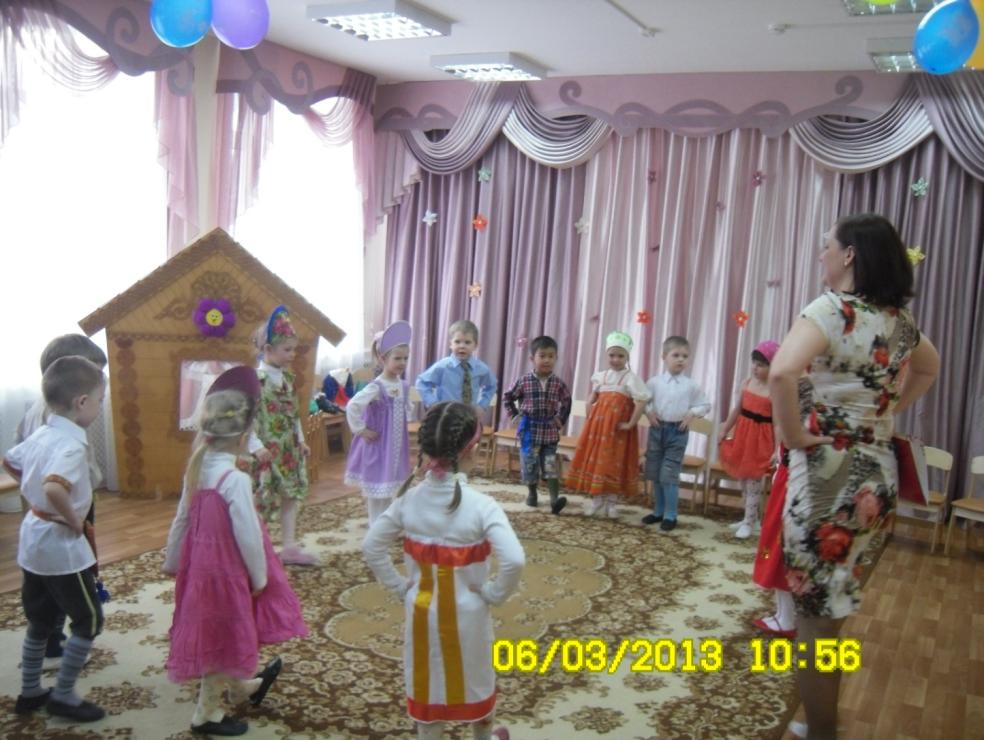 НАШИ  ЛЮБИМЫЕ ТАНЦЫ
ВЫПУСК В ШКОЛУ
«Полька Анна» И. Штраус
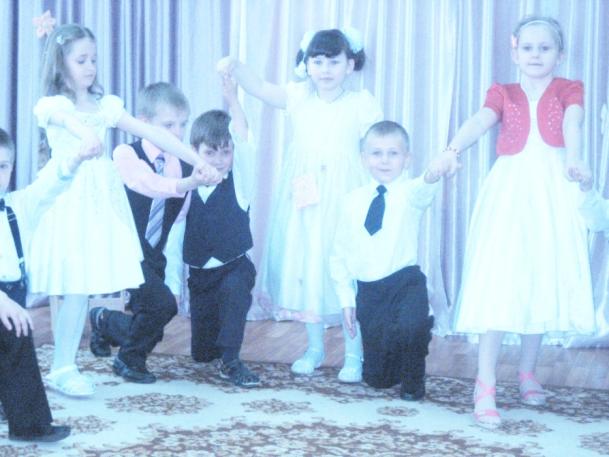 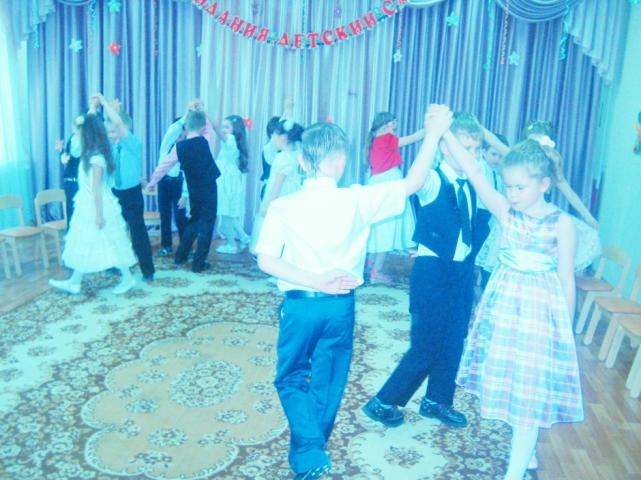 НАШИ  ЛЮБИМЫЕ ТАНЦЫ
ТАНЕЦ «Я  ПУШИСТЫЙ БЕЛЕНЬКИЙ  КОТЕНОК»
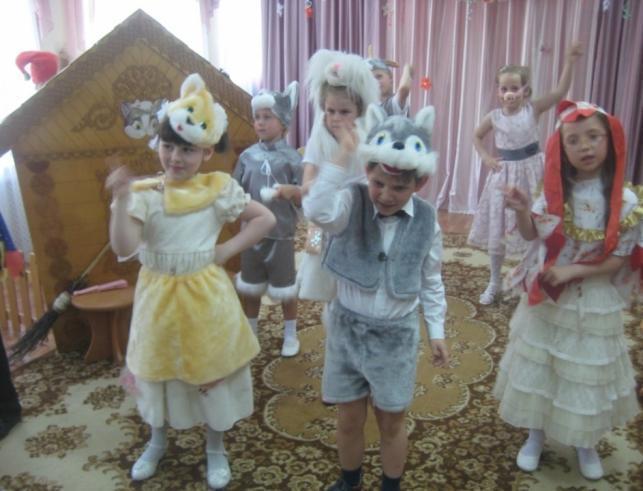 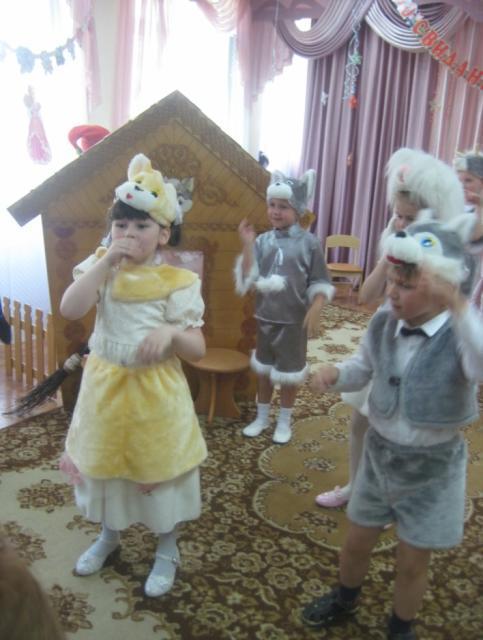 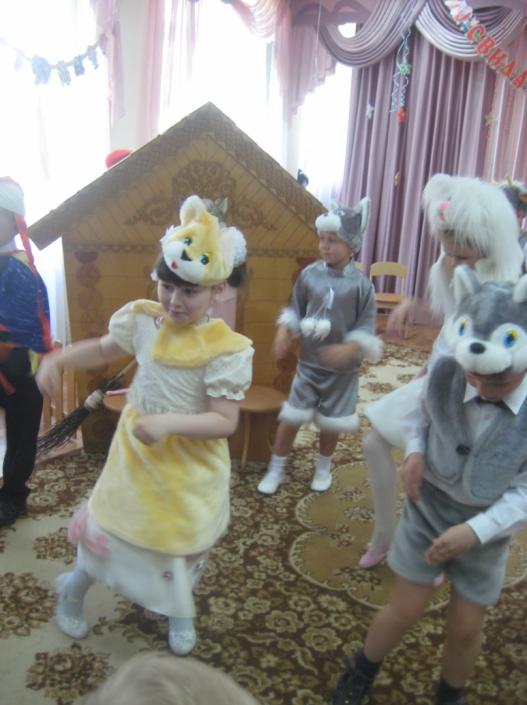 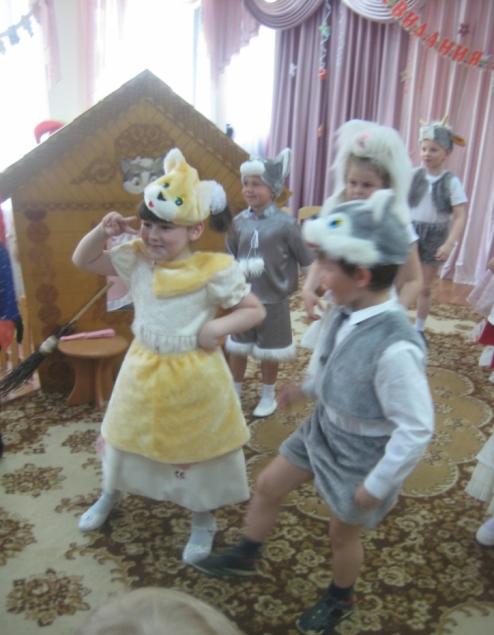 Спасибо за внимание!
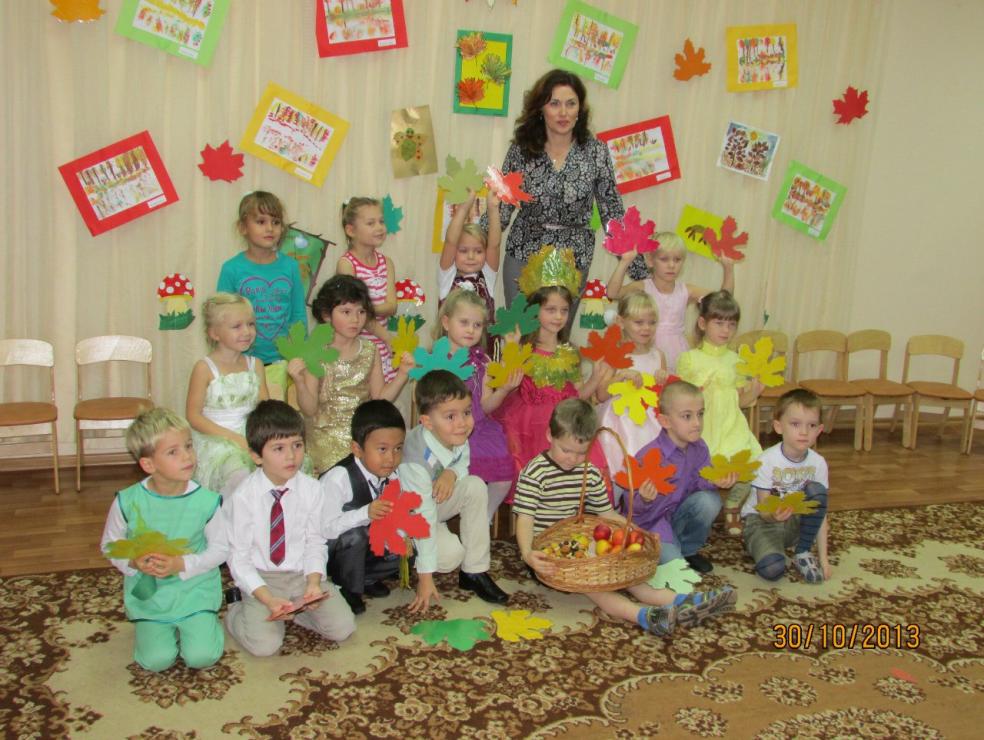